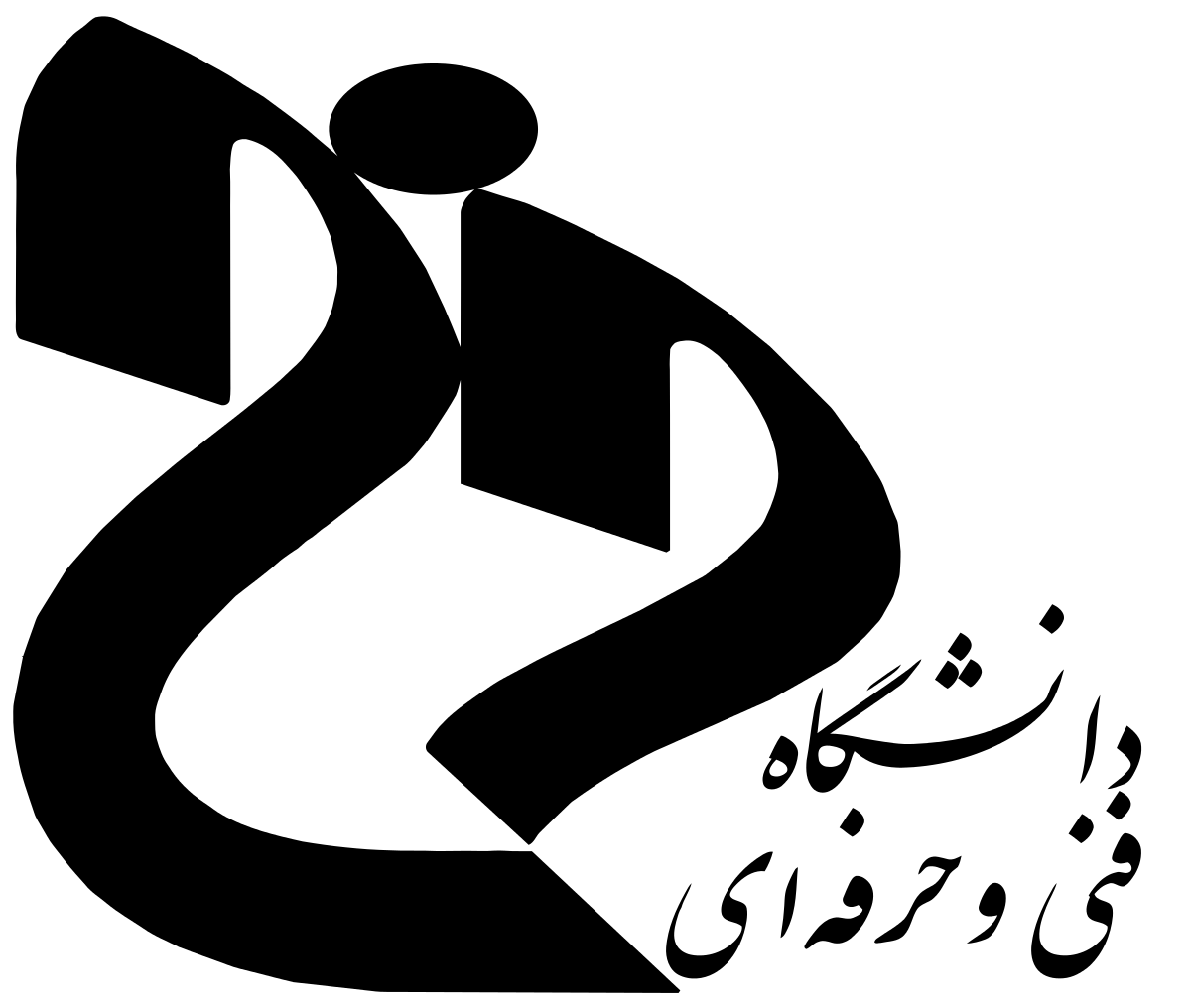 نام درس: تجزیه و تحلیل 
نام مدرس: سحر یوسفی زاده
جلسه سوم
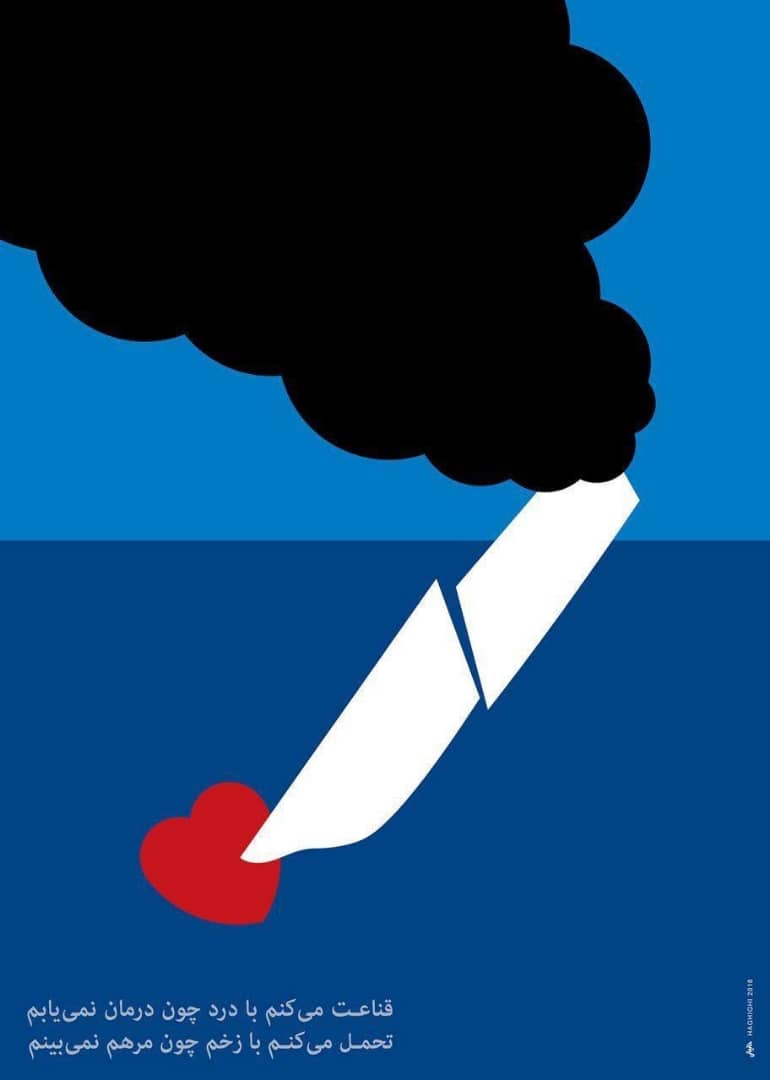 به مناسبت غرق شدن کشتی سانچی این اثر خلق شده است و به منظور همدردی با خانواده های آن عزیزان و مردم ایران. طراح پوستر: ابراهیم حقیقیتکنیک: با استفاده از سیستم  هماهنگی: بالا دود ها و پایین شکل قلب، ارتباط و پیوستگی اینها باهم رعایت شده و باعث چرخش چشم می شود تا تمام عناصر بصری در صفحه دیده شوند.حرکت : حرکت دود ها به سمت بالا را نشان میدهد و کشتی شکسته شده که به پایین میرود.نقطه : در نوشتار و قلب قرمز به عنوان کوچکترین عنصر بصری تصویری یعنی همان نقطه در کادر دیده می شود.خطوط : خطوط منحنی و پیوسته که دودها هستند ، خط افق که جدا کننده دریا و اسمان است و خطوط مورب که نمادی از کشتی می باشند.
سطح : دو رنگ ابی مختلف در بک گراند و در قسمت بالا و پایین کادر ، دود ها ، کشتی سفید رنگ ، قلب قرمز که کنار کشتی است.نور: سایه پردازی در کادر وجود ندارد و تمامی رنگ ها به صورت استفاده شده اند .حجم : رنگ گذاری به صورت تخت می باشد.رنگ : آبی آسمانی ، آبی نفتی ، سفید ، مشکی ، قرمزدرجه تیرگی و روشنی : مشکی در قسمت بالای کادر و سفید که رنگ کشتی و نوشتار سمت چپ کادر به ترتیب تیره ترین و روشن ترین رنگ ها در پوستر می باشند و یک هارمونی رنگ داریم که در بک گراند تصویر آورده شده به رنگ آبی روشن و آبی تیره تر است.شکل و بافت : دایره که نماد سیال بودن است ، ذوزنقه که کشتی است و خصوصیات مربع و مثلث را بصورت تلفیقی دارد.
مثبت و منفی: تمامی صفحه با رنگ کار شده که دود با رنگ مشکی قسمت منفی کار و کشتی با رنگ سفید مثبت کار می باشد. کادر: عمودی و دارای حرکت است.تاکید و نقطه عطف : قلب قرمز رنگ پایین کادر تاکید کار می باشد و کشتی شکسته شده و دود نقطه عطف پوستر  است.تضاد: تضاد رنگی سیاه و سفید در کار می بینیم.تعادل: تعادل با دود در بالا و کشتی و قلب در پایین رعایت شده.تقارن: خط افقی در پشت کار دقیقا کار را به دو نیم تقسیم کرده است.ریتم: چشم از قلب به سمت کشتی و بعد دود ها تا بالا هدایت میشود. بصورت پشت سر هم اورده شده اند.رنگبندی : رنک های ابی بکار برده شده سرد هستند ، رنگ سفید و مشکی خنثی هستند و بدلیل نداشتن طیف رنگی میتوانند اثرات مثبت یا منفی داشته باشند ، رنگ قرمز رنگ گرم است.
نشانه ها : شکستگی کشتی و حرکت رو به پایین که نشان دهنده غرق شدن است و  قلب که نماد عشق و بجای ماندن آن عزیزان در دلها است.توصیف کلی: موضوع را  در همان اول گفته شد و شعر در قسمت پایین کادر بخوبی بیان کننده سوز و غم این حادثه است که به نوعی به پوستر جلوه اعتراضی داده است.
موفق باشید